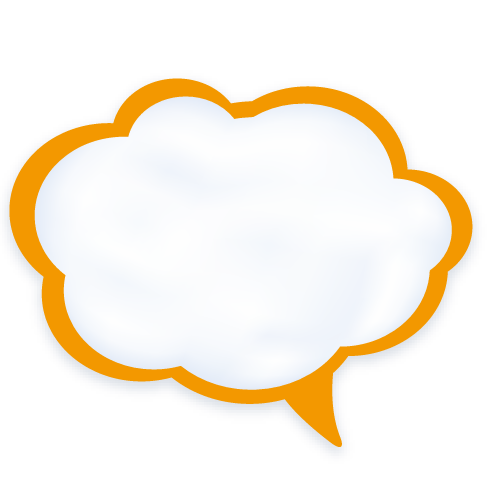 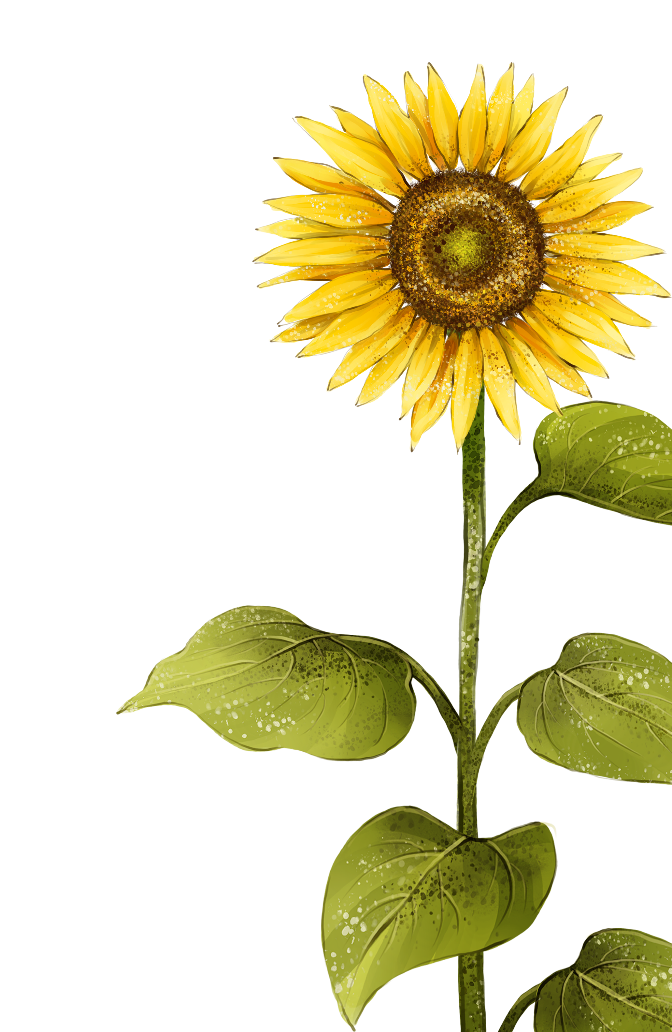 Lắng nghe bài hát và nêu cảm nhận của em.
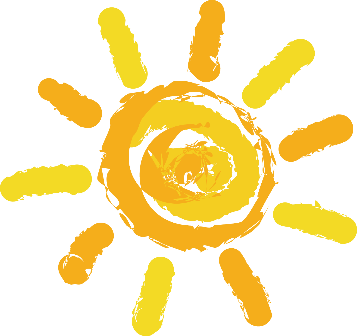 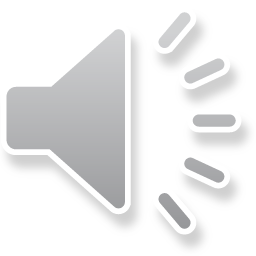 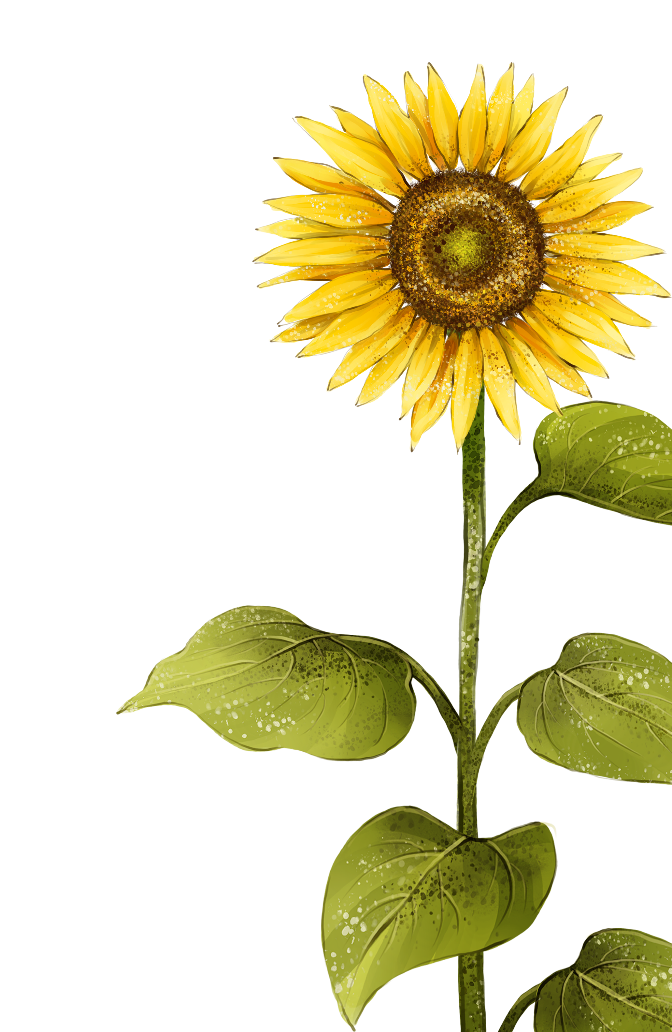 THỰC HÀNH 
TIẾNG VIỆT
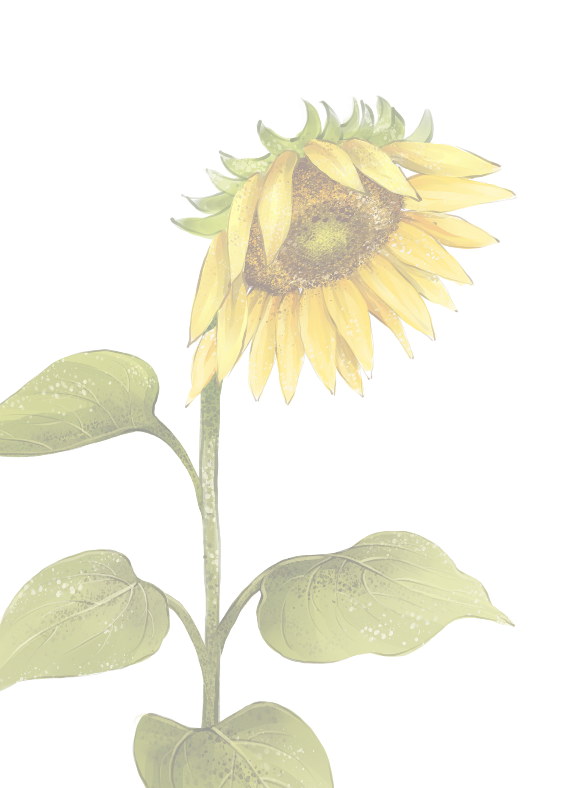 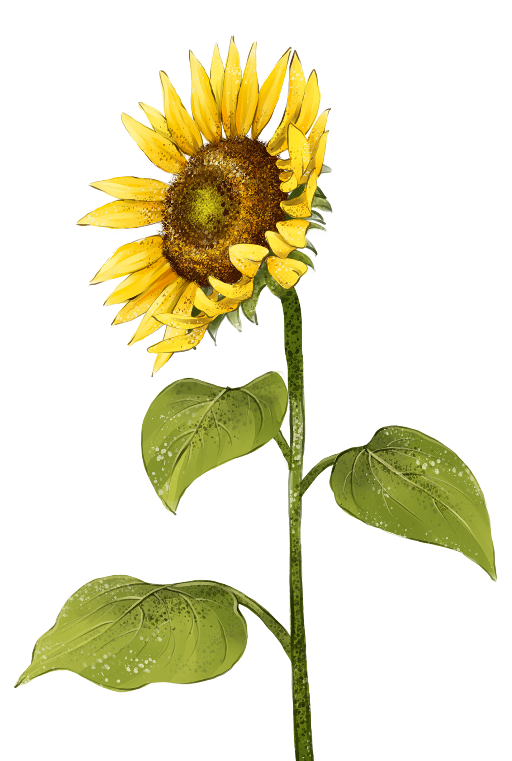 GV: PHẠM THỊ KIM DUNG
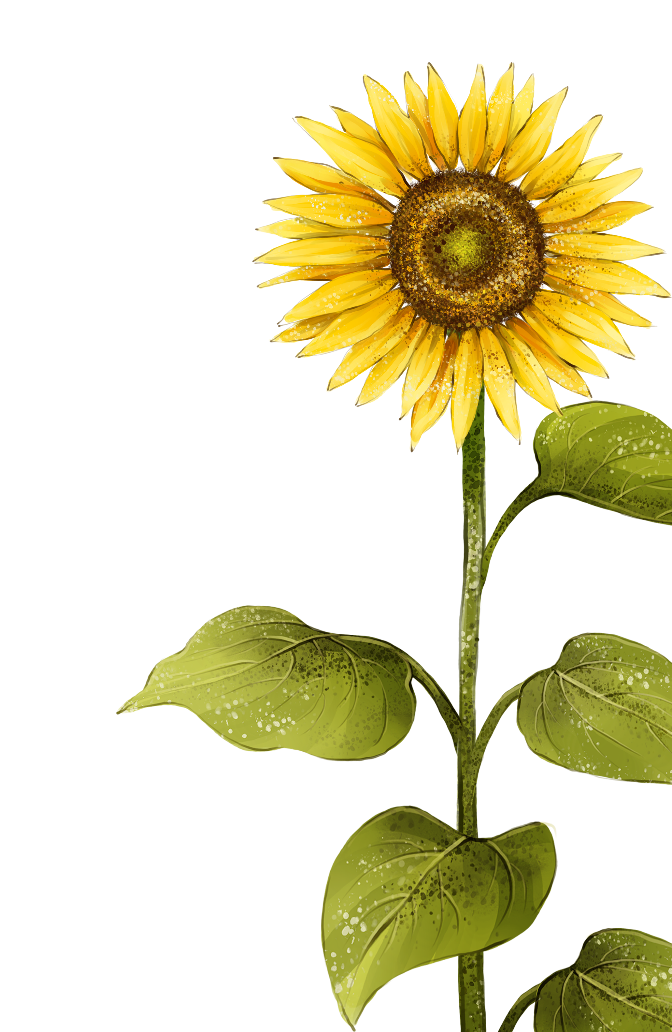 Nội dung
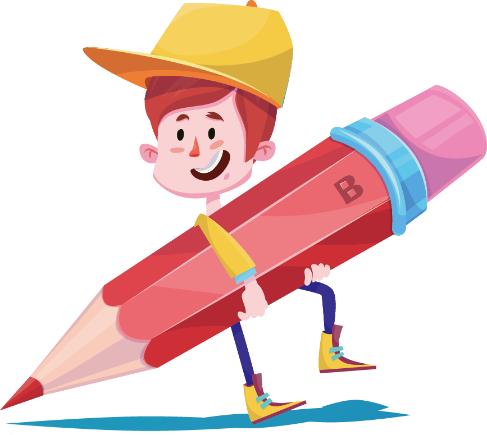 01   Từ Hán Việt
02   Văn bản và đoạn văn
03   Luyện tập
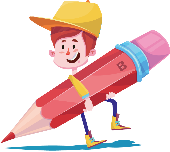 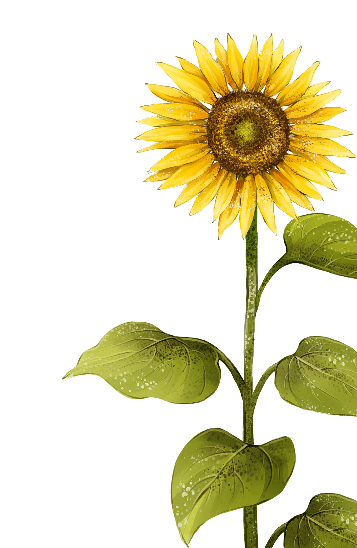 I. TỪ HÁN VIỆT
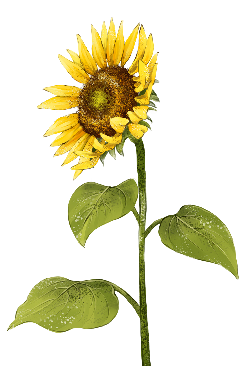 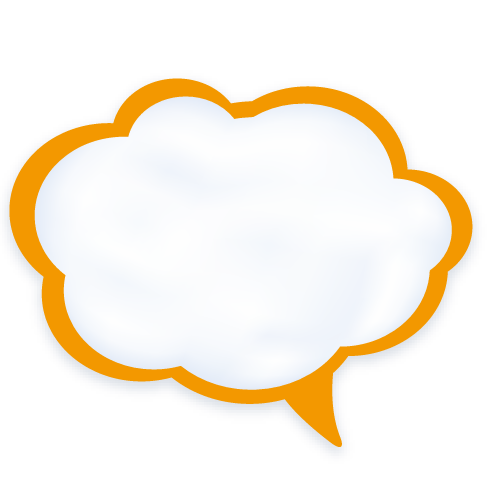 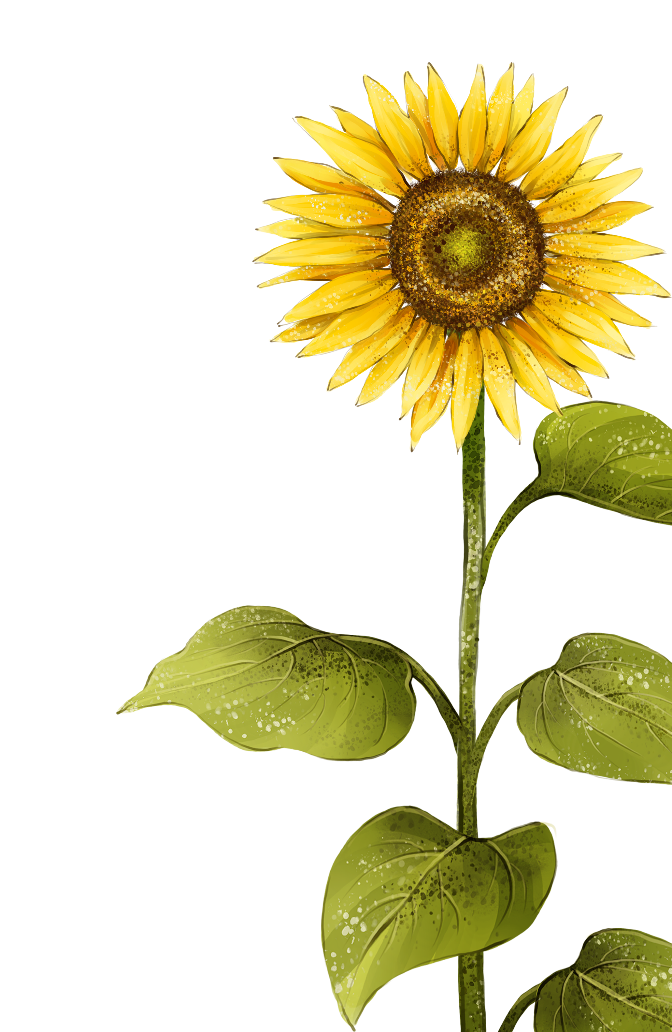 Đọc phần Kiến thức ngữ văn về từ Hán Việt (SGk trang 48) và cho biết: Thế nào là từ Hán Việt?
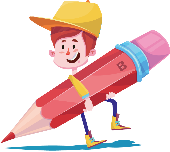 I. TỪ HÁN VIỆT
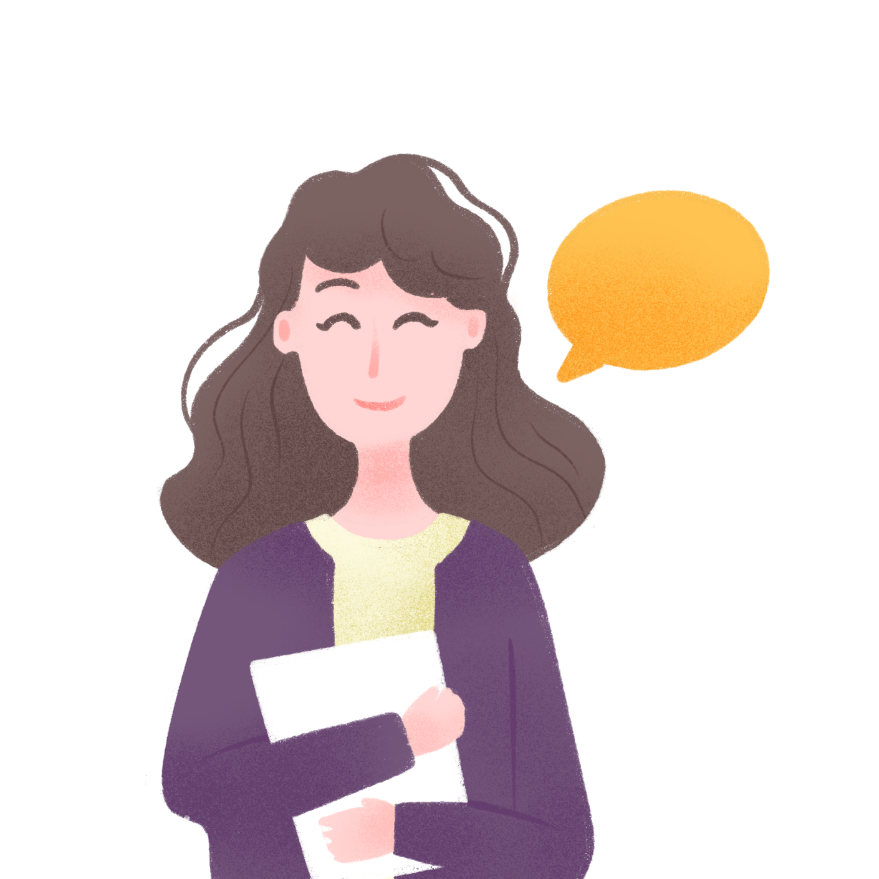 Từ Hán Việt là những từ mà tiêng Việt mượn từ tiếng Hán (tiếng Trung Quốc) được đọc theo cách đọc Hán Việt.
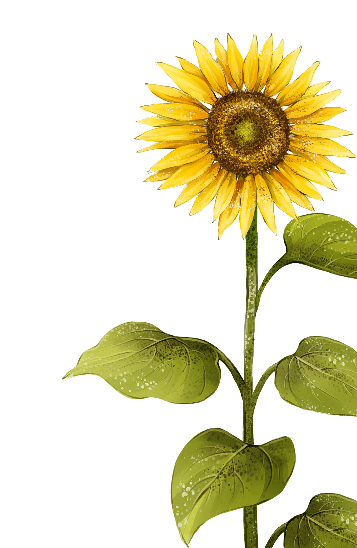 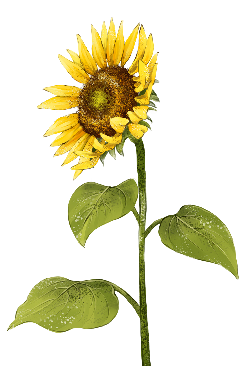 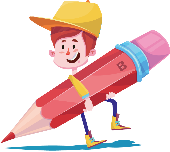 I. TỪ HÁN VIỆT
So sánh hai câu văn sau:
“Việt Nam có rất nhiều sông”
“Việt Nam có rất nhiều hà”
Chữ “hà” là từ Hán Việt có nghĩa là “sông”, nhưng chúng ta có thể tách riêng ra để tạo câu như yếu tố thuần Việt cùng nghĩa là “sông” không?
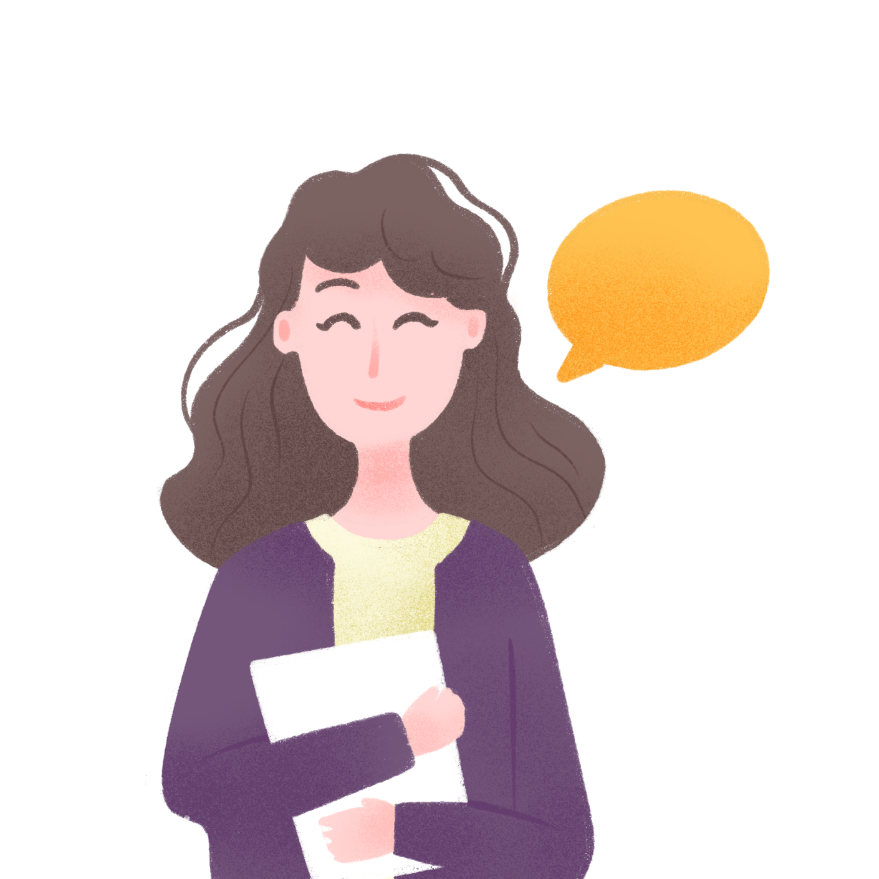 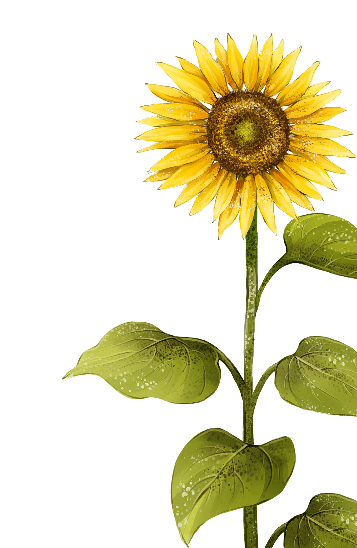 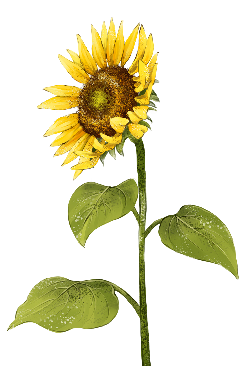 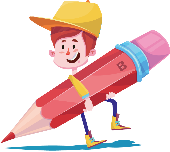 I. TỪ HÁN VIỆT
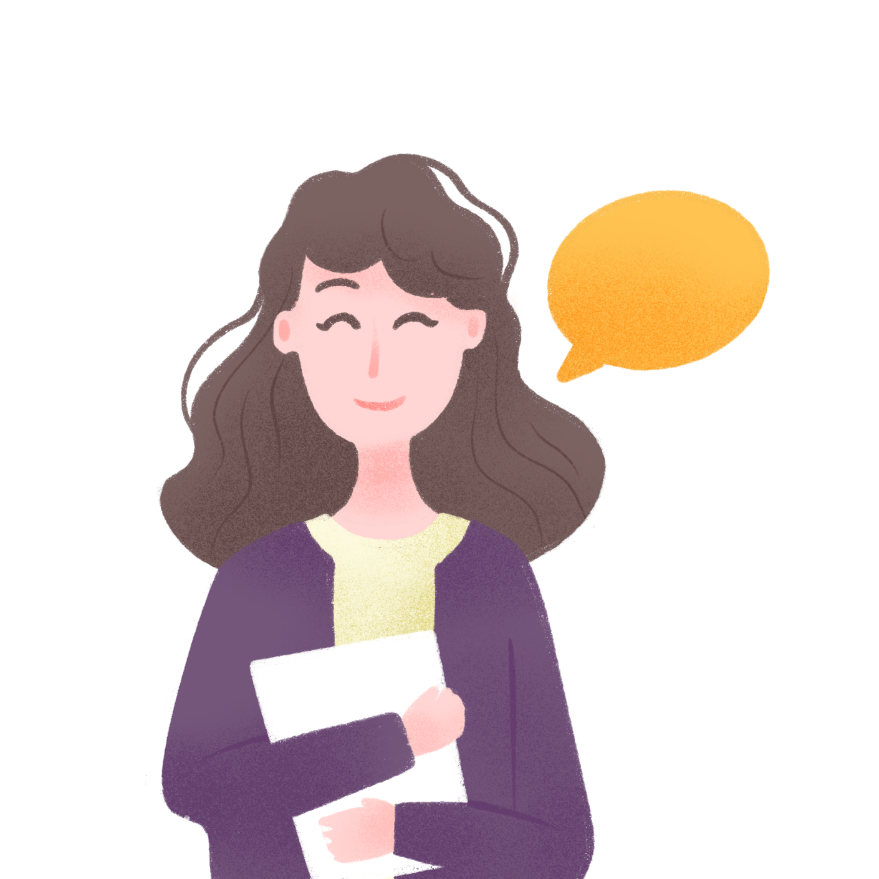 Các yếu tố cấu tạo từ Hán Việt thường không có khả năng dùng như một từ đơn để tạo câu như các yếu tố thuần Việt cùng nghĩa.
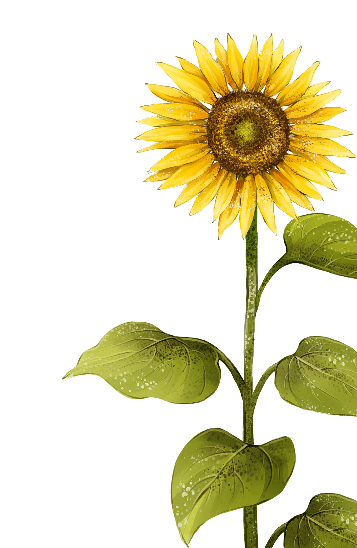 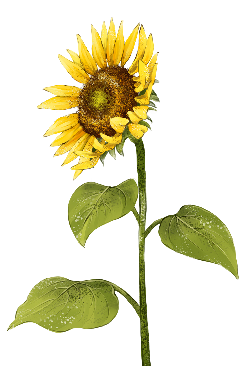 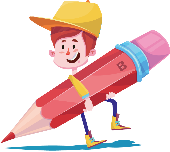 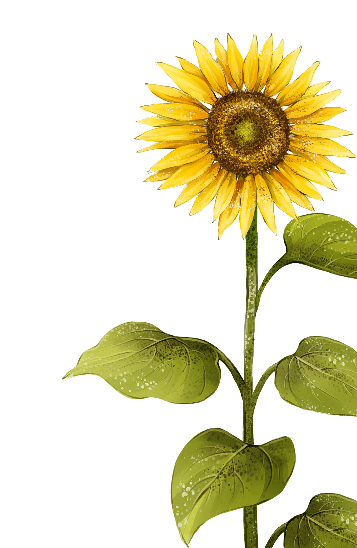 II. VĂN BẢN VÀ ĐOẠN VĂN
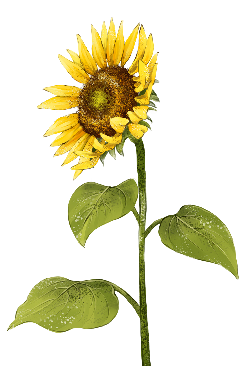 Các ẩn số (một ẩn số có thể thuộc nhiều vị trí khác nhau): chủ đề, vấn đề, câu, bài nói, bài viết, đoạn văn.
- Văn bản là đơn vị ngôn ngữ trình bày trọn vẹn một (1) …………. Trong giao tiếp. Thông thường, văn bản là (2) …………. (lá đơn, bức thư, bài thơ, truyện kể, thông báo, bài văn nghị luận,…) có các bộ phận thống nhất về (3)………… (xoay quanh một vấn đề nhất định), liên kết bằng những từ ngữ nhất định và được sắp xếp theo thứ tự hợp lí. 
- Văn bản có thể gồm một hoặc một số (4)…………….. Mỗi đoạn văn thể hiện một (5)……… nhỏ; hết đoạn văn, phải xuống dòng. Ở dạng phổ biến (điển hình), đoạn văn gồm một số (6)…….., trong đó thường có một câu nêu (7)……….của đoạn văn (câu chủ đề), một số câu phát triển (8)……… (câu phát triển).
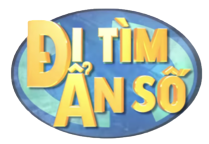 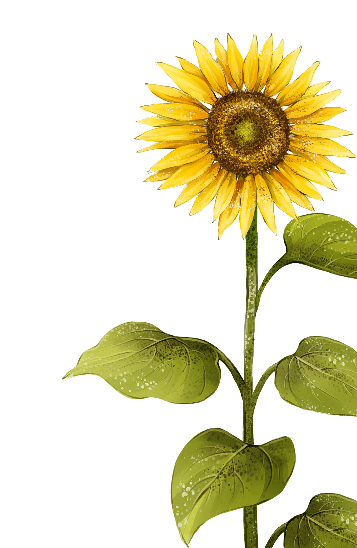 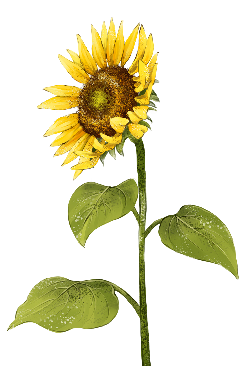 Các ẩn số (một ẩn số có thể thuộc nhiều vị trí khác nhau): chủ đề, vấn đề, câu, bài nói, bài viết, đoạn văn.
- Văn bản là đơn vị ngôn ngữ trình bày trọn vẹn một (1) …………. Trong giao tiếp. Thông thường, văn bản là (2) ………………… (lá đơn, bức thư, bài thơ, truyện kể, thông báo, bài văn nghị luận,…) có các bộ phận thống nhất về (3)………… (xoay quanh một vấn đề nhất định), liên kết bằng những từ ngữ nhất định và được sắp xếp theo thứ tự hợp lí. 
- Văn bản có thể gồm một hoặc một số (4)…………….. Mỗi đoạn văn thể hiện một (5)…………nhỏ; hết đoạn văn, phải xuống dòng. Ở dạng phổ biến (điển hình), đoạn 
văn gồm một số (6)…….., trong đó thường có một câu nêu (7)…………..của đoạn 
văn (câu chủ đề), một số câu phát triển (8)……………. (câu phát triển).
vấn đề
bài nói, bài viết
chủ đề
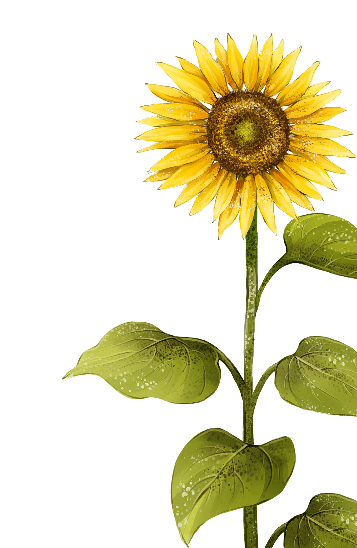 đoạn văn
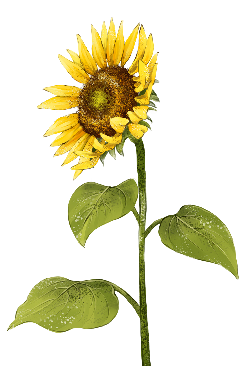 chủ đề
chủ đề
câu
chủ đề
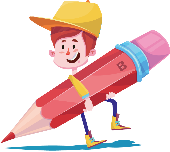 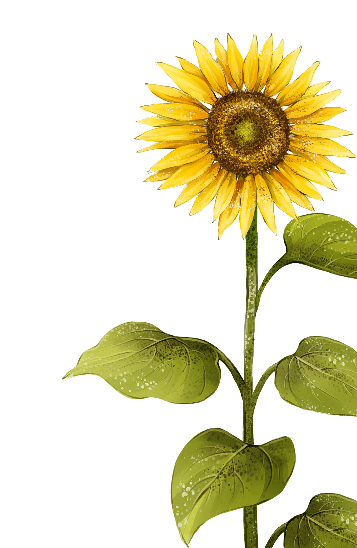 III. LUYỆN TẬP
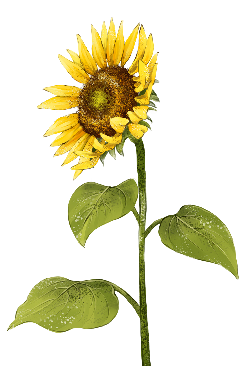 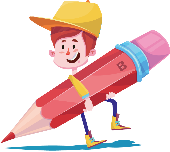 Bài tập 1:
- Từ Hán Việt: thái độ, đối xử, động vật, tiêu chí, đánh giá, văn minh, cá nhân, cộng đồng.
- Văn minh:
+ Danh từ (nền văn minh): trình độ phát triển đạt đến một mức nhất định của xã hội loài người, có nền văn hoá vật chất và tinh thần với những đặc trưng riêng.
+ Động từ (đối xử văn minh): là quy tắc ứng xử tôn trọng lẫn nhau, cư xử ovwis nhau theo đúng phép tắc, lịch sự. 
- Cách đối xử kém văn minh đối với động vật đó là đánh đập động vật, hành hạ, ngược đãi, tàn sát động vật.
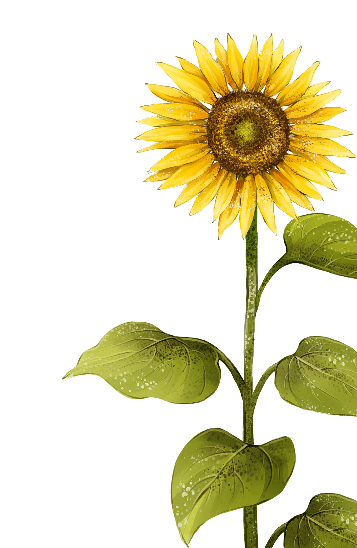 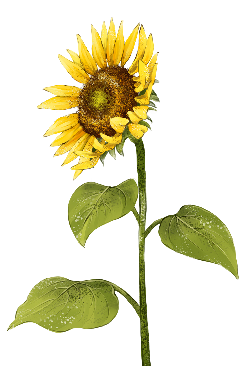 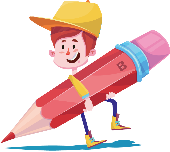 Bài tập 2:
c) Đặt câu, ví dụ:
- Bề mặt của Trái Đất được bao phủ bởi hơn 70% là nước biển là được chia thành 5 đại dương, bao gồm Bắc Băng Dương, Đại Tây Dương, Ấn Độ Dương, Thái Bình Dương và Nam Đại Dương. 
- Các đại dương là “ngôi nhà” của hàng triệu sinh vật biển, là “nhà máy sản xuất” khoảng 70% oxy tự do trên Trái Đất là cũng là nguồn cung cấp thức ăn vô tận cho con người.
- Lục đại là khối đất liền rộng hàng triệu ki lô mét vuông, có biển và đại dương bao quanh.
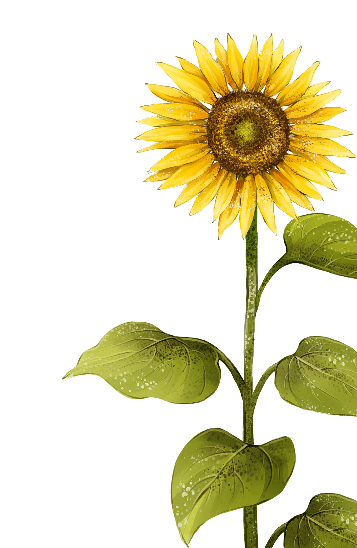 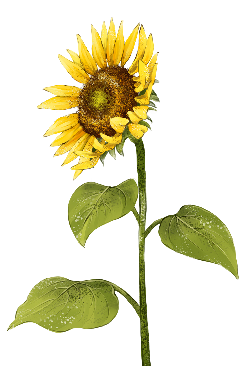 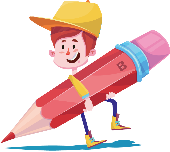 Bài tập 3:
a) Chủ đề của văn bản: Sự khan hiếm nước ngọt.
b) Xác định các đoạn văn và chủ đề của mỗi đoạn:
- Đoạn 1: Dẫn dắt về vấn đề khan hiếm của nước ngọt
- Đoạn 2: Số nước ngọt không phải là vô tận và đang ngày càng bị ô nhiễm bởi rác thải do chính con người gây ra.
- Đoạn 3: Nước ngọt rất cần thiết cho cuộc sống con người, cho các loài vật nuôi và cây trồng.
- Đoạn 4: Nước ngọt phân bố không đều, có nơi lúc nào cũng ngập nước, nơi lại khan hiếm.
- Đoạn 5: Khẳng định, kết luận của văn bản, lời kêu gọi mọi người cùng chung tay khai thác và bảo vệ hợp lí nguồn nước ngọt.
c) Nội dung các đoạn văn là các lí lẽ và bằng chứng để làm sáng tỏ chủ đề của văn bản.
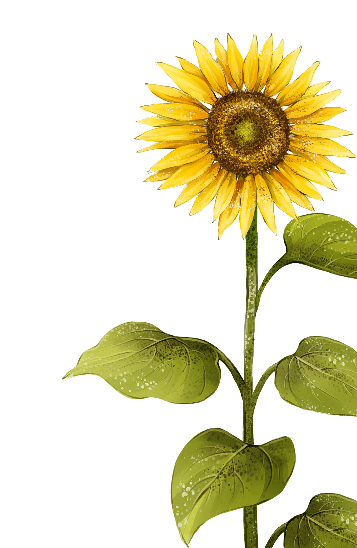 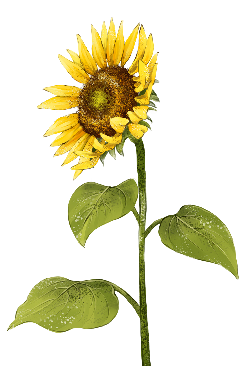 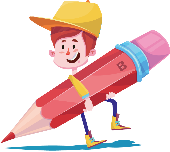 Bài tập 3:
d) Chỉ ra và phân tích một phép liên kết câu ở một đoạn văn trong văn bản:
Ví dụ, trong đoạn văn: (1) Nhìn vào bản đồ thế giới, đâu đâu ta cũng thấy mênh mông là nước. (2) Đại dương bao quanh lục địa. (3) Rồi mạng lưới sông ngòi chằng chịt. (4) Lại có những hồ nằm sâu trong đất liền lớn chẳng kém gì biển cả. (5) Cảm giác đó khiến nhiều người trong chúng ta tin rằng con người và muôn loài trên quả đất không bao giờ thiếu nước. (6) Xin được nói ngay rằng nghĩ nhưu vậy là nhầm to.
Câu (4) liên kết với câu (3), câu (2), câu (1) bằng phép liên tưởng: nước – đại dương – sông ngòi – hồ - biển cả.
Câu (3) liên kết với câu (2) bằng phép nối (“rồi”).
Câu (4) liên kết với câu (3) bằng phép nối (“lại có”)
Câu (5) liên kết với câu (4) bằng phép thế (“cảm giác đó”).
Câu (6) liên kết với câu (5) bằng phép thế (“nghĩ như vậy”).
Các phép liên kết giúp các câu văn có mối quan hệ chặt chẽ với nhau.
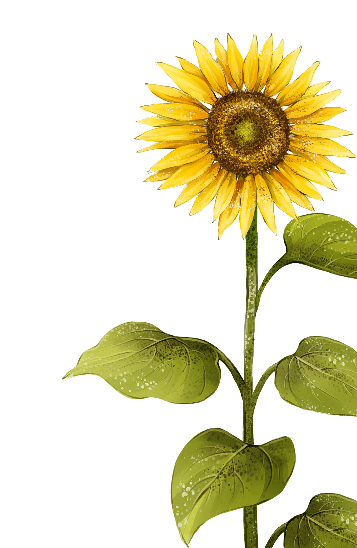 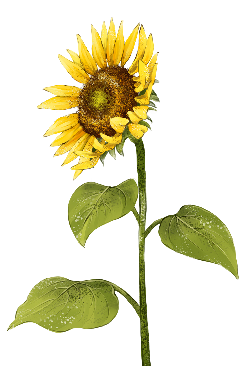 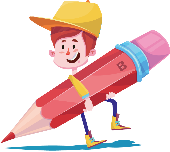 Bài tập 4:
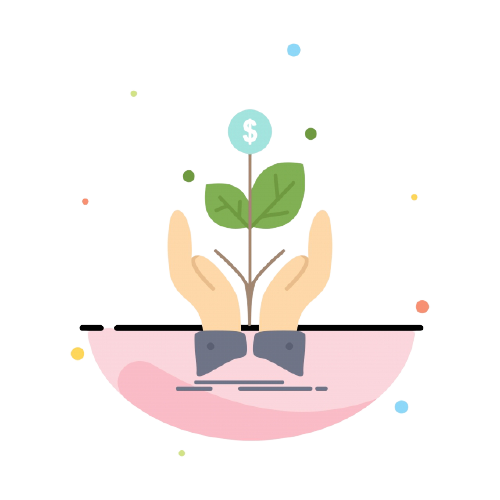 HS có thể đặt nhan đề:
- Ai đẹp và tốt bụng nhất?
- Mẹ!
- Mẹ là hoa hậu 
…..
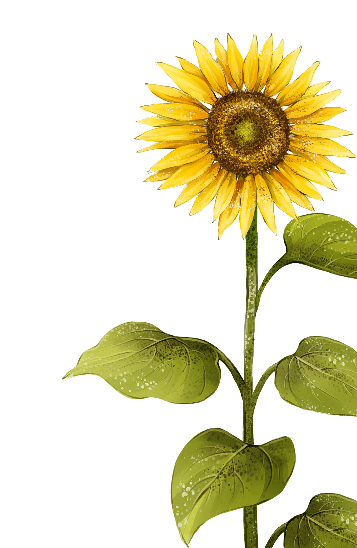 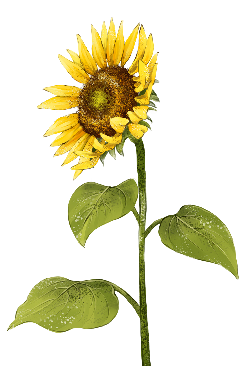 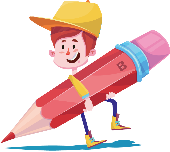 Bài tập 5:
Câu chủ đề của mỗi đoạn văn là:
a) Chăm sóc vật nuôi sẽ giúp trẻ có một cơ hội tuyệt vời để tìm hiểu về hậu quả. 
b) Những loài động vật bé nhỏ đã nuôi dưỡng biết bao tâm hồn trẻ thơ, vẽ nên những bức tranh kí ức về thời thơ ấu tươi đẹp. 
c) Vì vậy, khó mà tưởng tượng được rằng nếu không có động vật thì cuộc sống của con người sẽ ra sao.
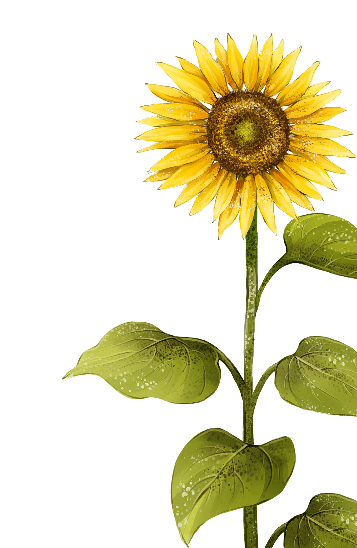 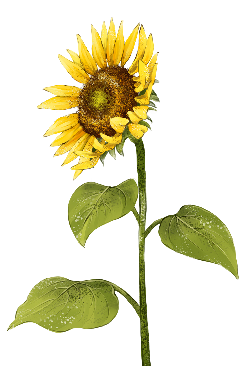 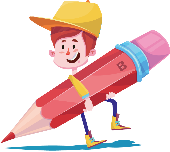 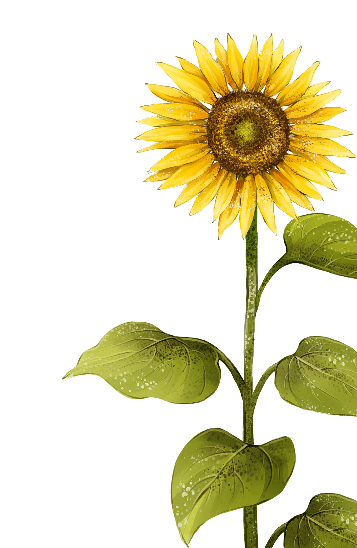 VẬN DỤNG
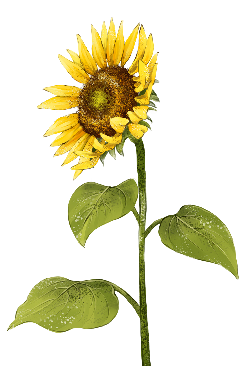 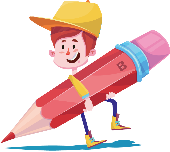 BÀI 6 (TR.55)
Viết một đoạn văn (khoảng 5 – 7 dòng) với câu chủ đề: Chúng ta cần đối xử thân thiện với động vật.
ĐỀ 1
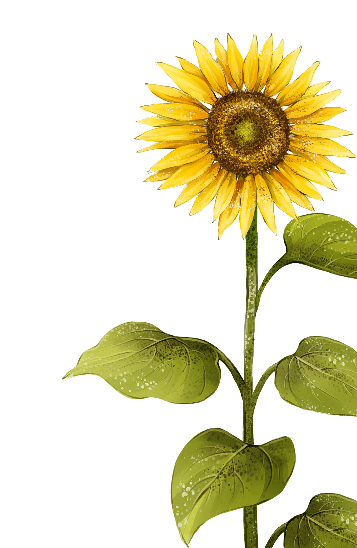 Viết một đoạn văn (khoảng 5 – 7 dòng) với câu chủ đề: Chúng ta cần sử dụng nước ngọt một cách hợp lí, tiết kiệm
ĐỀ 2
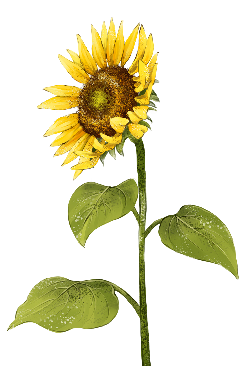 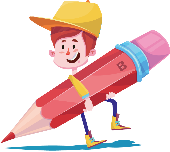 Chúng ta cần đối xử thân thiện với động vật. Bởi vì, động vật có những vai trò rất quan trọng đối với đời sống con người: động vật làm phong phú thêm cho thế giới tự nhiên; cung cấp nguyên liệu phục vụ cho đời sống con người; được dùng làm công cụ thí nghiệm; hỗ trợ con người trong lao động, giải trí, thể thao, bảo vệ an ninh,… Hơn thế nữa, động vật còn có khả năng giao tiếp với con người một cách nhạy cảm, trực quan và thông minh. Động vật cũng biết quan tâm và yêu thương. Chúng không bao giờ quên đi ai đó đã thể hiện lòng tốt đối với chúng hoặc có hành động làm chúng tổn thương.
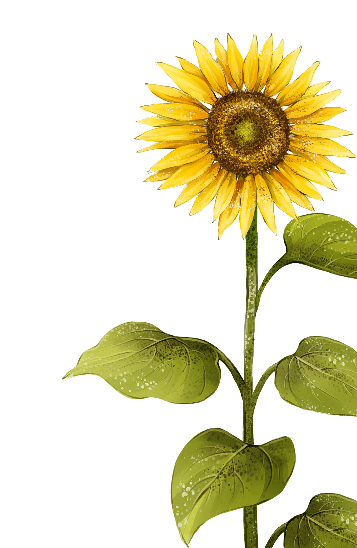 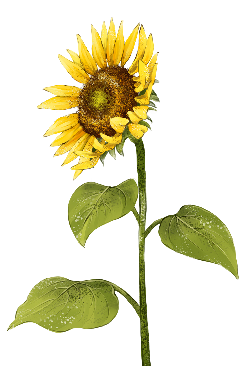 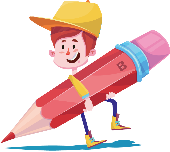 Nhân loại đang phải đối mặt với nhiều vấn đề bất ổn về an ninh, chính trị, kinh tế,… Một trong những vấn đề cần phải quan tâm hơn hết đó là khan hiếm nước ngọt. Đây thực sự là một thách thức với nhân loại. Nguyên nhân dẫn tới khan hiếm nước ngọt có rất nhiều: do tăng trưởng kinh tế và dân số nhanh, tốc độ đô thị hoá quá chóng mặt, nhu cầu nước dùng cho nông nghiệp tăng cao, ô nhiễm môi trường, thất thoát và lãng phí nước,… Khan hiếm nước ngọt không chỉ là vấn đề riêng của một quốc gia mà là bài toán cấp bách với cả thế giới. Vì thế, chúng ta cần sử dụng nước ngọt một cách hợp lí, tiết kiệm.
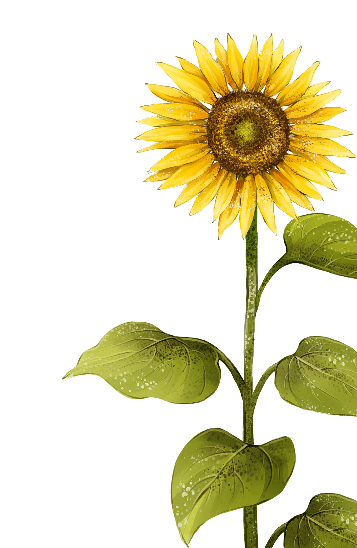 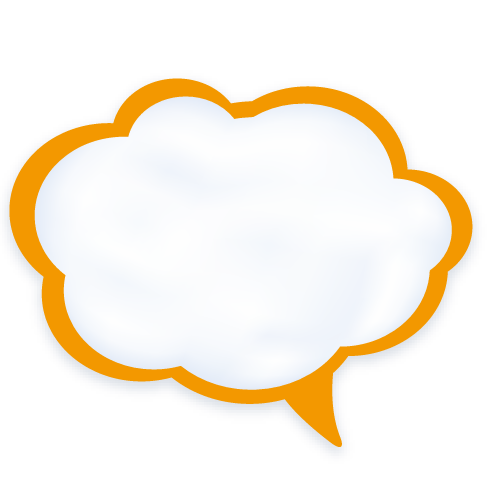 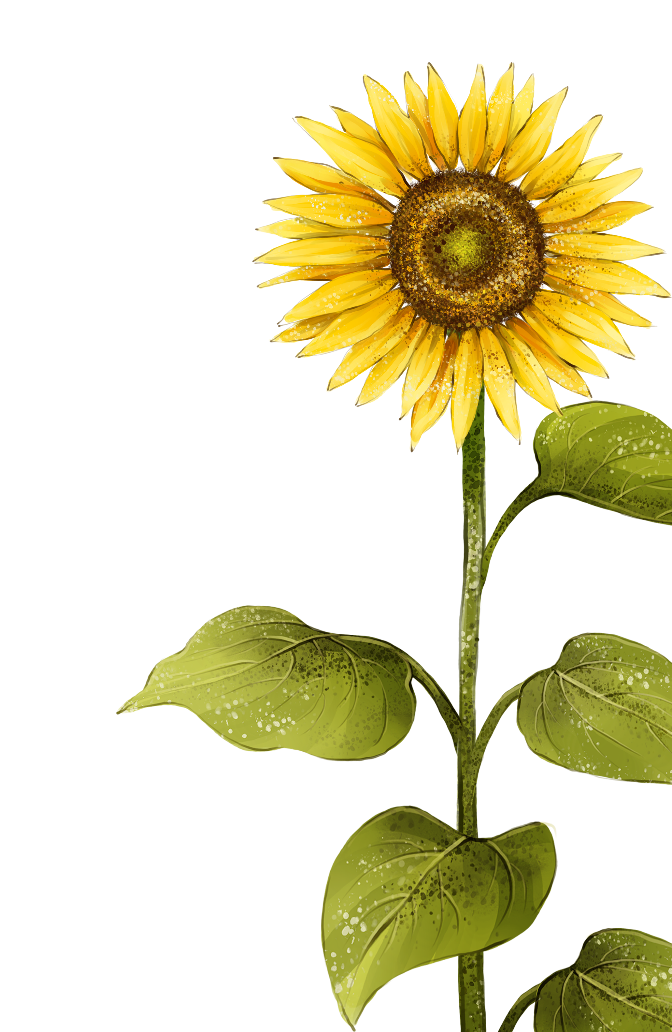 Hướng dẫn về nhà
Đọc thêm các văn bản NLXH
Chuẩn bị bài “Tại sao nên có vật nuôi trong nhà?”
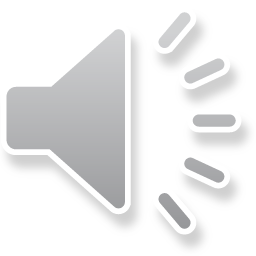 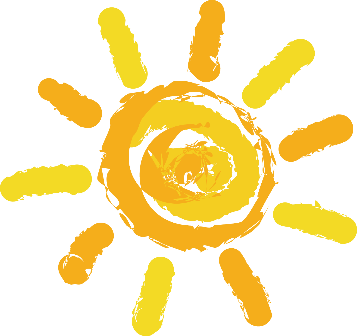 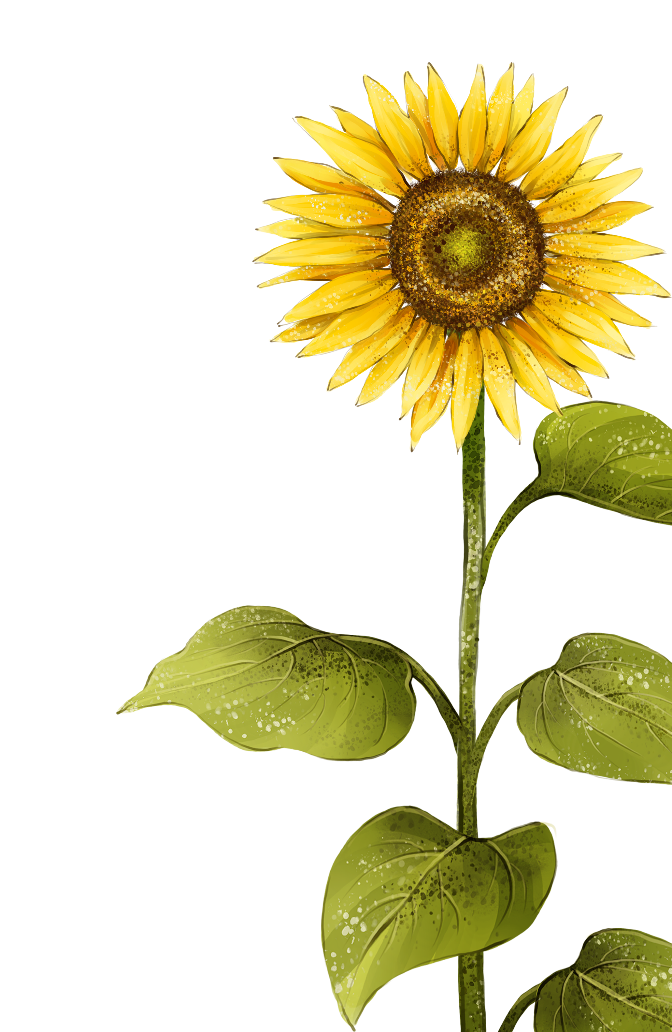 THANK YOU
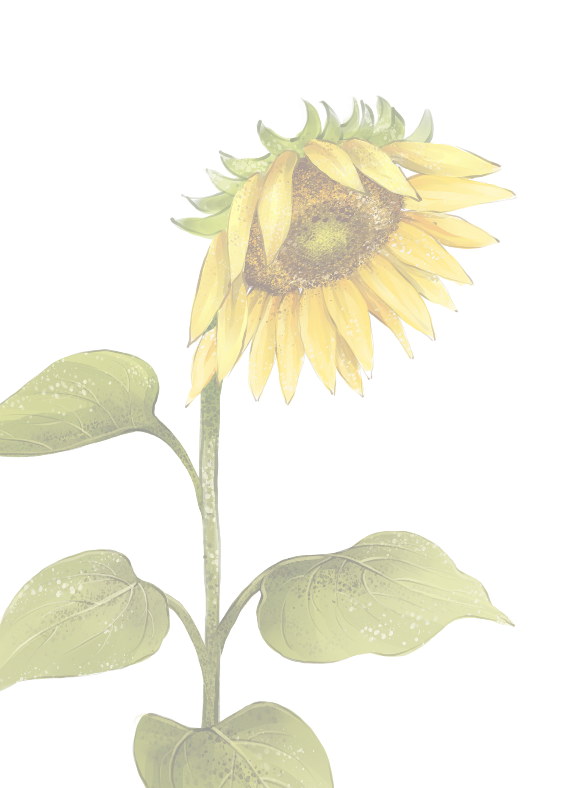 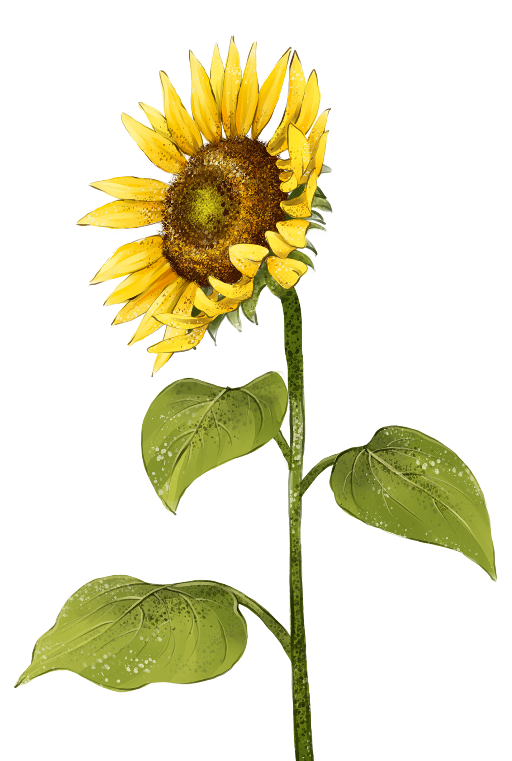